5.1 Civil Liberties Intro
Intro
Rosa Parks – refused to give up her seat on the front of the bus to a white man in Montgomery, Alabama (shocker)
Arrested 
Blacks and supporters of Parks boycotted the busses
Some even rode mules to work  
SCOTUS ruled that this segregation violated the 14th
Edwards! You are my HERO!!!1!!1
Individual liberty is central to democracy. So is a broad notion of equality, such as that implied by the concept of “one person, one vote.” Sometimes these values conflict, as when individuals or a majority of the people want to act in a discriminatory fashion. How should we resolve such conflicts between liberty and equality? Can we have a democracy if some citizens do not enjoy basic rights to political participation or suffer discrimination in employ- ment? Can we or should we try to remedy past discrimination against minorities and women?
Civil Rights
Remember, civil liberties are rights and civil rights are laws
Get over it.
Equal Rights in the Declaration
“All men are created equal.”
“Inalienable rights.”
Not equal results, but equal opportunity. 
How are these different?
Equal Rights in the Constitution
Doesn’t have the word ‘equality’
14th is the only one that mentions it 
“No state shall deprive any person of life, liberty, or property w/o the DUE PROCESS of law nor deny any person the EQUAL PROTECTION of the laws”
13, 14, 15 (starts w/ something bad. Natural progression)
13 ends slavery
14 equal rights for all
15 black vote
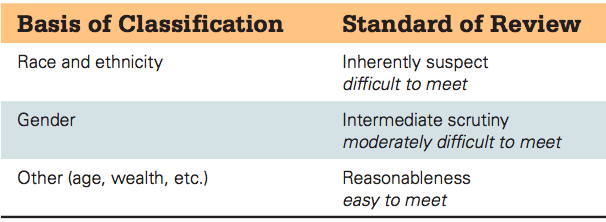 Discrimination Rules
If the discrimination is valid, the courts will uphold it
18 to vote
21 to drink 
Gender is sometimes valid
Race is almost always invalid
Why?
5.1 Quiz a
How many times is the word ‘equality’ mentioned in the Constitution?
Which is easier to discriminate based on?
Race, gender or age
What clause in the 14th Amendment guarantees that all citizens are to be treated equally by the government?
5.1 Quiz b
Which is the only amendment that directly mentions equality of all citizens in the Constitution?
Which is harder to discriminate based on?
Race, gender or age
After losing her seat on a bus, Rosa Parks and the NAACP led a ______________ of the Montgomery bus system.
5.2 African American Civil Rights
Scott v. Sandford
Dred Scott – slave who sued for his freedom
Claimed equal protection and due process (5th)
SCOTUS said he doesn’t have rights b/c he is chattel (property)
To take away slaves from owners, SCOTUS would be taking away their right to property
After the Civil War
First, the federal gov ruled the south as a conquered territory 
Strict rules against mistreatment of blacks
10 years later, The Jim Crow Era begins
Laws that segregate and take rights from blacks 
KKK arises as an anti black group
Saw policies of the fed gov as it overreaching
Plessy v. Ferguson (Separate but Equal)
Plessy (black guy) v. Ferguson (train owner)
Plessy arrested for not leaving a white train car
SCOTUS said the 14th was ok with this
Races can be separate and still equal
Crock of crap
Racist crappy people use Plessy to justify segregation
This is a crock of crapola
NAACP
National Association for the Advancement of Colored People 
Early 1900s
Black and white supporters
Brown v. Board of Education of Topeka Kansas (Brown v. Board)
Segregated, but black and white schools were pretty equal
NAACP chose it b/c it would challenge separate but equal (Plessy)
Argued on the side of the 14th (equal protection) 
SCOTUS FINALLY DID SOMETHING RIGHT FOR A CHANGE!!!
Overturned Plessy. Said separate is not equal 
Leads to quick school desegregation pushed by the federal gov
Remember, Plessy and Brown are linked.
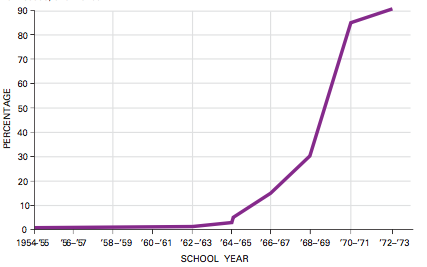 Bussing
Fed gov had some schools ‘bus’ students a long way to make schools integrated
Civil Rights Act of 1964 (CRA 64)
SCOTUS (Brown) was the spark for civil rights policy and public awareness
CRA 64
Discrimination was illegal in places of public accommodation
Anywhere anyone can shop/eat
Banned discrimination for employment
Created the EEOC (Equal Employment Opportunity Commission) 
Let fed gov withold grants to states that discriminate
They can do this because of the…
Everybody….
COMMERCE CLAUSE!
5.2 Quiz a
Why couldn’t Dred Scott sue for his freedom?
Which group does the NAACP fight for?
Why did Plessy sue Ferguson?
5.2 Quiz b
What was the first major civil rights legislation called in 1964?
What was the finding in Plessy v. Ferguson in three words?
Why couldn’t Dred Scott sue for his freedom as a slave?
5.3 Voting Rights, Native Americans, and Latin Americans
Voting Rights
Suffrage – right to vote 
15th Amendment (step 2 of 3) gave African Americans the right to vote
Ways states kept black ppl from voting
Literacy tests – usually only given to black ppl
Grandfather Clause – exempted those whose grandfathers could vote (white ppl) from taking the literacy tests
Poll taxes – fee to vote (payable when poor ppl had the least money)
Voided by the 24th Amendment 
White primaries – only whites could vote in primaries
Left black voters to choose from white approved candidates
Voting Rights Act of 1965 (VRA 65)
Killed all the things above (except poll taxes) (24th)
Sent federal overseers to racist polling areas
Killed racial gerrymandering (drawing districts to ensure one party wins)
Said race can be one factor in drawing districts but not the only factor 
Led to many more black candidates
Native Americans
Dawes Act – forced assimilation of Native Americans
Made them go to schools to learn to act white/Christian 
Didn’t get the right to vote until 1924
After black ppl and women 
Today high poverty and ill health 
AIM – American Indian Movement
Native American NAACP
Hispanic Americans
Largest minority group in America
Lynched and killed in Southwest 
American GI Forum – to protect Latino veterans
Soldier was killed in battle and not allowed to be at the local funeral home 
LULAC – League of United Latin American Citizens
Latino NAACP
Fought for Hernandez v. Texas b/c of all white jury 
 Caesar Chavez – fought for migrant workers’ rights
Asian Americans
Fastest growing minority group 
Korematsu v. US – MUST KNOW
Internment camps for Japanese American CITIZENS upheld by SCOTUS
“Clear and present danger”
Schenck anyone?
Arab and Muslim Americans
Discrimination since 9/11
Detainment at Guantanamo Bay, Cuba
Many American citizens
SCOTUS ruled that they deserved habeas corpus whether they were citizens or not
5.4 Women’s Civil Rights
Women’s Rights Begin
The women’s rights movement began inside the abolitionist (anti-slavery) movement. 
Lucretia Mott and Elizabeth Cady Stanton were early women’s rights activists. 
Seneca Falls - first organized women’s rights conference. 
Coverture – law that puts women below their husbands.
can’t represent themselves in court or sign contracts.
Women’s Suffrage
Nineteenth Amendment gave women the right to vote. 
It was signed in 1920
“Doldrums”
“Doldrums” are a place in the ocean where the winds are calm and ships can’t move with their sails.
We use “doldrums” today to describe a time when nothing happens 
Time between 1920-1960 for women
Not a lot of rights gained
“Protectionist Laws”
Laws to “protect” women
Kept their work in the homes
Made men pay child support
Kept them weak in society
ERA Equal Rights Amendment
Equal Rights Amendment
1970s
Guaranteed “equality of rights under the law shall not be denied or abridged by the United States or by any state on account of sex”
Couldn’t get ¾ of Congress to pass it
The Feminine Mystique.
Came from surveys of middle-class women in post World War II America. 
Challenged the idea that women could only be happy as wives and mothers.
NOW
National Organization for Women 
Purpose is to protect women’s rights
Reed v. Reed
Reed v. Reed was a wife suing her husband for the rights to her dead son’s estate
The traditional owner of the son’s estate was the father, but the mother argued that she should have it because they were closer
Wife wins
Today, what percentage of adult women are in the workforce?
59%
How did the Civil Rights Act of 1964 help women?
Banned gender discrimination for jobs
What did Title IX of the Education Act of 1972 do for women?
Stopped gender discrimination in schools and especially in sports
This is why girls and boys sports have to have equal funding
On average, how much does a woman earn for every dollar a man earns?
$0.80 on the dollar
What is sexual harassment?
Unwelcome sexual advances that makes someone feel uncomfortable. 
Can be extreme or mild.
What are two ways women are treated differently in the military?
Only one way now
Women don’t have to register for the draft
Used to not be able to fight in combat, but that was changed in January 2013
What was Rostker v. Golberg about? What was the finding? What was the rationale for the ruling?
Rostker argued that women not having to sign up for the draft violated his Fifth Amendment right to due process. He thought that “everyone having the same process” meant that he has double the chance of being drafted because there weren’t women in the draft pool.
He lost. Waaaah.
The Court said they would let the legislature deal with it.
What are the pros and cons of women serving in combat?
Pros 
Some women are stronger than men
We don’t know how they will get along until we test it
Cons
Men have more upper-body strength
Men might risk others to protect women. Their “fatherly” instincts might kick in
5.4 Quiz A
Which amendment gave women the right to vote?
Where was the first women’s right conference held?
What was the name for the amendment that would give women equal rights to men?
5.4 Quiz B
How much do women make compared to men’s $1.00 per hour in America?
Which amendment gave women the right to vote?
What was the nickname for the lull in the women’s rights movement between the 1920s and 1960s?
5.5 “Other”
Elderly
Social Security only is designed only to supplement income. 
You pay in to gov when you work
Gov invests it
Gives it back to you when you retire 
This leads elderly people to look for jobs
Elderly discrimination
More health insurance claims
Health problems/missing work
“Once, blacks had to ride at the back of the bus. We can’t even get on the bus.”?
Americans with Disabilities Act doesn’t happen until the 1990s
ADA 1990s
Americans with Disabilities Act
Places of public accommodation must provide “reasonable accommodations” for people with disabilities
Wheelchair ramps, braille signs, sidewalk ramps
Opponents of ADA
Unfunded mandate
If the gov is going to force changes, they should help with the bill
Homophobia
Technically it is the fear of homosexuals
It actually means having prejudice against homosexuals
Matthew Shepard 1990s
1998 college student that was tied to a fence and beaten with a pistol 18 times and left to die by himself
Raised awareness of gay hate crimes
Stonewall Bar 1960s
Police raided the bar regularly and arrested men for being gay. This happened all the time. 
Once, the people resisted arrest and a small riot broke out
Led to LBGT people to begin to fight for civil rights
More gay rights issues.
1986 – Supreme Court ruled that states could ban homosexual relations 
2013- 29 states have banned gay marriage 
16 states have legalized it
2015 – Obergefell v. Hodges
SCOTUS said 14th guarantees all citizens the right to marry
Don’t Ask Don’t Tell
1993 – military imposed “Don’t ask, don’t tell” policy 
Basically, “you can be gay, but if you act gay or tell people you are gay, we can throw you out.”
2011 – “Don’t ask, don’t tell” was repealed
Affirmative Action
Affirmative Action – efforts to include (hire/admit) people from groups that have been historically discriminated against 
Goal of AA? 
Move from “equal opportunity” to “equal results”
Usually happens when certain groups are given preferential treatment 
Quotas are used to make sure groups are equally represented
Regents v. Bakke
Bakke was a white student who didn’t get into medical school 
He found out that black students were getting in with lower scores
The school had a quota to allow 16 black students in no matter what
He sued and won
But, the SC didn’t say the school couldn’t use race, it just can’t be the only thing they use
SCOTUS and Affirmative Action
THE BOTTOM LINE ABOUT THE SC AND AFFIRMATIVE ACTION – race can be one of the reasons someone is hired/admitted, but it can’t be the only reason 
Why can race be one of the reasons?
Because we want things to be fair for minorities
Pros and Cons of Affirmative Action
Pros
Research shows that it helps minorities and doesn’t significantly hurt majorities 
Helps right the wrongs of the past
Makes an even playing field
Cons
Reverse Discrimination - When people who are more qualified are overlooked because they are not in the minority
Often, people are not hired based solely on merit
5.5 Quiz A
Name an important affirmative action SCOTUS case. 
Why was Matthew Shepard probably murdered?
What does ADA stand for?
5.4 Quiz B
What term means a method of giving opportunities to historically underrepresented groups for jobs and college admission?
Why were people arrested at the Stonewall Bar?
What does ADA stand for?